Paralelisasi dan Distribusi
Dr. Suyanto, S.T., M.Sc.
HP/WA: 0812 845 12345

Intelligence Computing Multimedia (ICM)
Informatics faculty  – Telkom University
Intro
Paralelisasi: mencari bagian algoritma yang memiliki potensi untuk dijalankan dalam waktu bersamaan (concurrent) oleh beberapa prosesor. 
Distribusi: kasus khusus dari paralelisasi dimana beberapa prosesor terletak di beberapa mesin dalam suatu jaringan komputer.
Intro
Pada umumnya, satu PC paling banyak memiliki dua prosesor, sehingga paralelisasi lokal (hanya satu PC) tidak terlalu kuat pengaruhnya pada kecepatan proses. 
Sebaliknya, sistem terdistribusi bisa melibatkan sangat banyak PC sehingga bisa menghasilkan sistem yang sangat handal. Tetapi, pada sistem terdistribusi kita harus memperhitungkan biaya tambahan yang berupa transmisi data antar komputer.
Intro
Banyak masalah optimasi di dunia nyata yang ruang solusinya amat sangat besar sehingga membutuhkan waktu sangat lama untuk menemukan solusi optimumnya. 
EAs sangat potensial untuk diimplementasikan ke dalam sistem paralel atau terdistribusi untuk menghasilkan real-time systems. 
Bagaimana menemukan bagian-bagian EAs yang bisa diparalelisasi?
Analisis
Pada EAs, bagian mana yang performansinya dapat ditingkatkan melalui paralelisasi?
Inisialisasi?
Evaluasi?
Seleksi?
Reproduksi?
Analisis
Evaluasi individu dapat diparalelisasi karena prosesnya dilakukan pada setiap individu secara terpisah dan tidak bergantung pada individu lain dalam populasi. 
Reproduksi bisa diparalelisasi karena dilakukan secara terpisah. 
Reproduksi bisa dilakukan menggunakan operasi pembuatan individu baru ataupun rekombinasi dan/atau mutasi individu saat ini sehingga dihasilkan individu baru.
EAs sekuensial yang diproses dengan single thread.
EAs Paralel yang diproses dengan dua worker thread.
Distribusi
Distribusi lebih baik dibandingkan Paralelisasi? 
Belum tentu
Biaya transmisi pertukaran data antar komputer mungkin saja lebih besar dibandingkan biaya komputasi. 
Jadi, distribusi suatu algoritma seharusnya dilakukan hanya jika biaya transmisi pertukaran data jauh lebih kecil dibandingkan biaya komputasi.
Sebagai contoh, pada penghitungan akar kuadrat dari suatu fungsi matematika f(x), biaya transmisi vektor parameter x ke komputer lain mungkin akan membutuhkan waktu yang jauh lebih lama dibandingkan biaya komputasi fungsi f(x) secara lokal. 
Untuk kasus ini, distribusi merupakan suatu langkah yang sia-sia atau merugikan. 
Jadi, sebelum memutuskan penggunaan distribusi, kita harus memperhitungkan masalah biaya secara detail dan hati-hati.
Distribusi
Client-Server
Island Model
Mixed Distribution
Client-Server
Pada EAs, jika evaluasi fungsi fitness membutuhkan waktu yang sangat lama, pendekatan paling mudah untuk mendistribusikan proses adalah menggunakan skema client-server atau disebut juga master-slave.
EAs Terdistribusi menggunakan pendekatan client-server
Island Model
homogenous
heterogenous
EAs Terdistribusi menggunakan pendekatan P2P Network
homogenous
EAs Terdistribusi menggunakan pendekatan P2P Network
heterogenous
Island Model
Mana yang lebih baik Homogenous  atau heterogenous?
Heterogenous
Tidak ada satupun algoritma yang memiliki performansi bagus untuk semua masalah. 
Local search, seperti Simulated Annealing (SA) dan Tabu Search (TS), sangat sesuai untuk masalah yang memiliki satu nilai optimum tunggal (tidak ada optimum lokal). 
Algoritma yang bekerja secara paralel (berbasis populasi), seperti Harmony Search (HS), Genetic Algorithm (GA), Ant Colony Optimization (ACO), dan Artificial Bee Colony (ABC) bisa mengatasi masalah yang memiliki banyak optimum lokal. 
Dengan menggabungkan banyak algoritma menjadi heterogenous island model, tentu saja beragam masalah lebih mudah diselesaikan dibandingkan jika kita menggunakan homogenous island model.
Mixed Distribution
Distribusi campuran yang memiliki P2P network sekaligus client-server
Sangat sesuai untuk menyelesaikan masalah yang memerlukan populasi besar dengan individu-individu yang membutuhkan waktu evaluasi sangat lama.
Mixed distributed EAs.
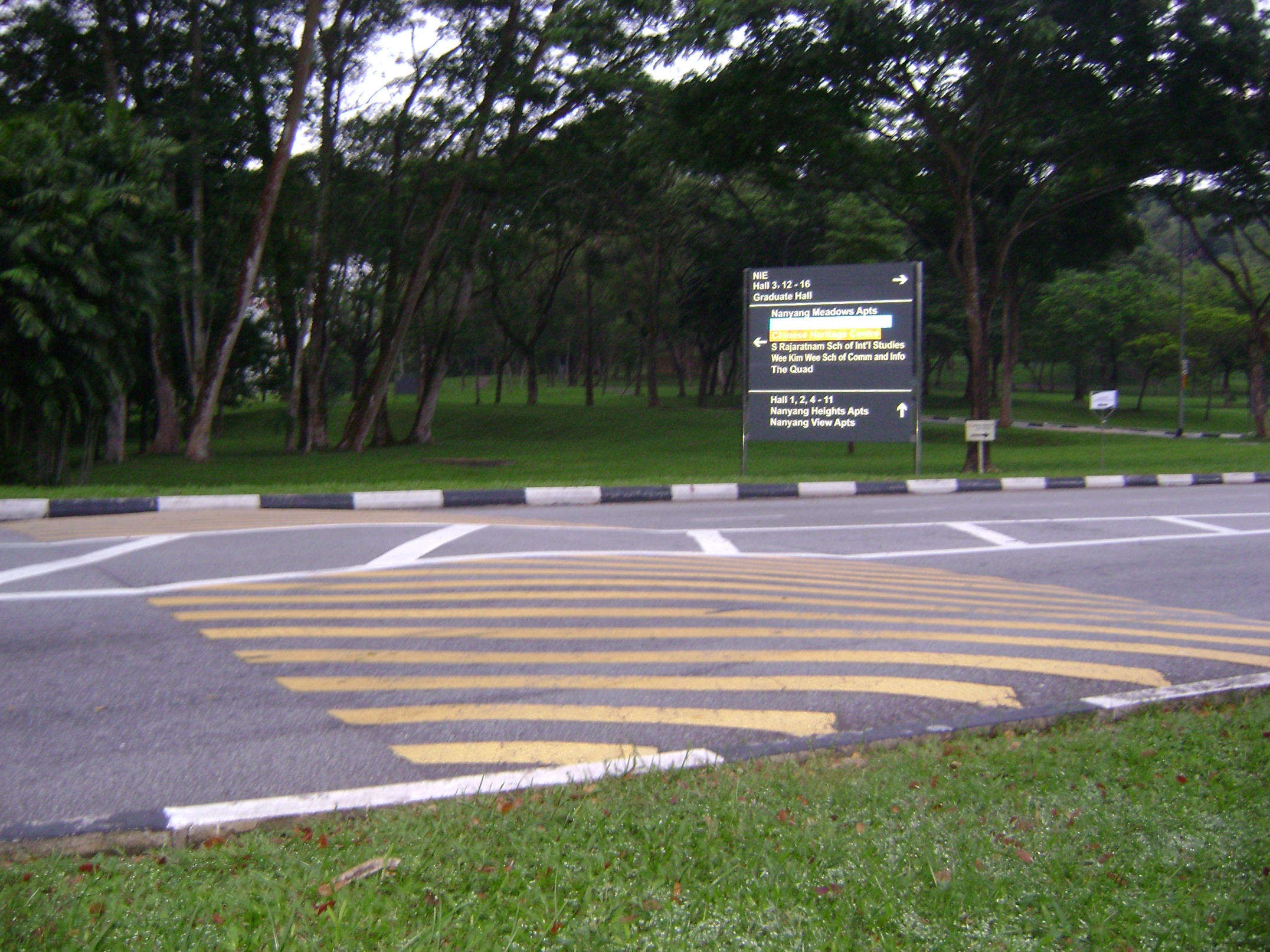 Question?
Kesimpulan
Paralelisasi maupun distribusi memungkinkan EC menjadi sangat powerful
Perlu analisis EC secara detail untuk menentukan jenis paralelisasi maupun distribusi
Daftar Pustaka
[SUY08] Suyanto, 2008, Evolutionary Computation: Komputasi Berbasis “Evolusi” dan “Genetika”, penerbit Informatika Bandung.